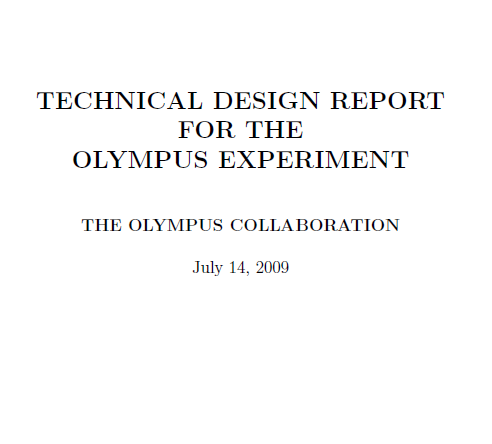 M. Kohl, R.M.
F. Brinker, A. Schmidt,….
J. Hauschildt, J. Kelsey,…. 
D. Hasell, J. Calarco, Bonn
M. Kohl
J. Kelsey, R.M., E. Steffens, …
E. Tolley, D. Hasell, A. Schmidt, ..
U. Schneekloth, D. Hasell
Proposed Schedule
Drafts requested by Friday August 21st
DRAFT TDR document to review committee by Monday August 31st 
Anticipate feedback from review committee before Tuesday September 15th 
Discuss document at DESY meeting
Finalize TDR by November 1st